Геометрические фигуры.
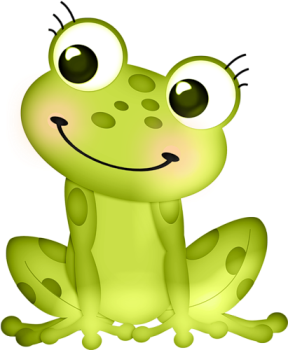 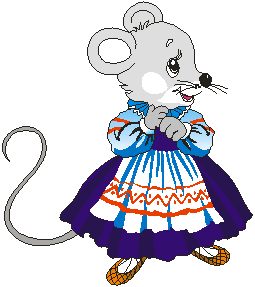 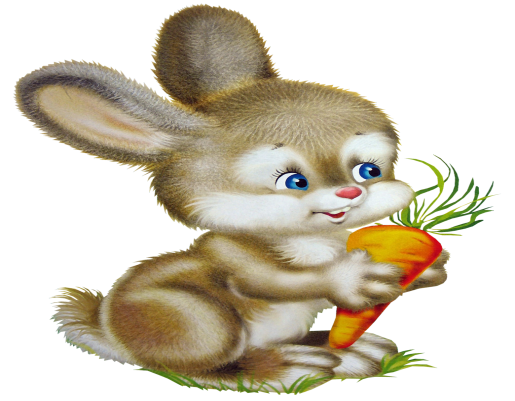 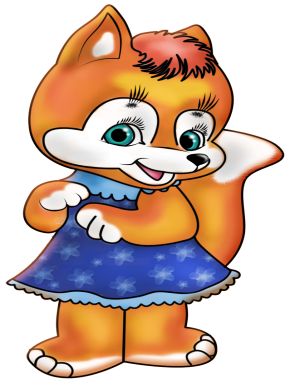 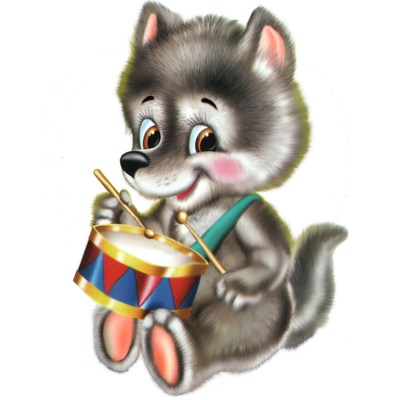 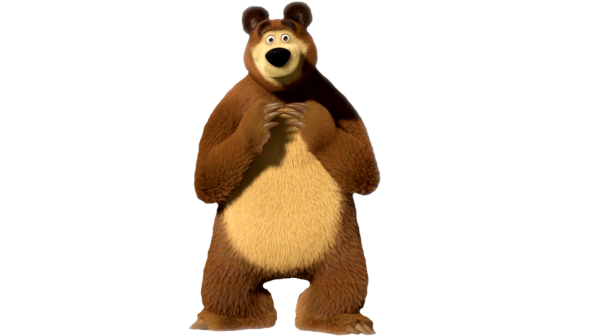